ACTUACIONES JÓVENES COOPERATIVISTAS
NAVARRRA
2018-2020
ACTUACIONES
Campus de Jóvenes Cooperativistas
Campaña Agroalimentador@s
Grupo de Trabajo jóvenes cooperativistas
Ciudadanía eurorregional
♥
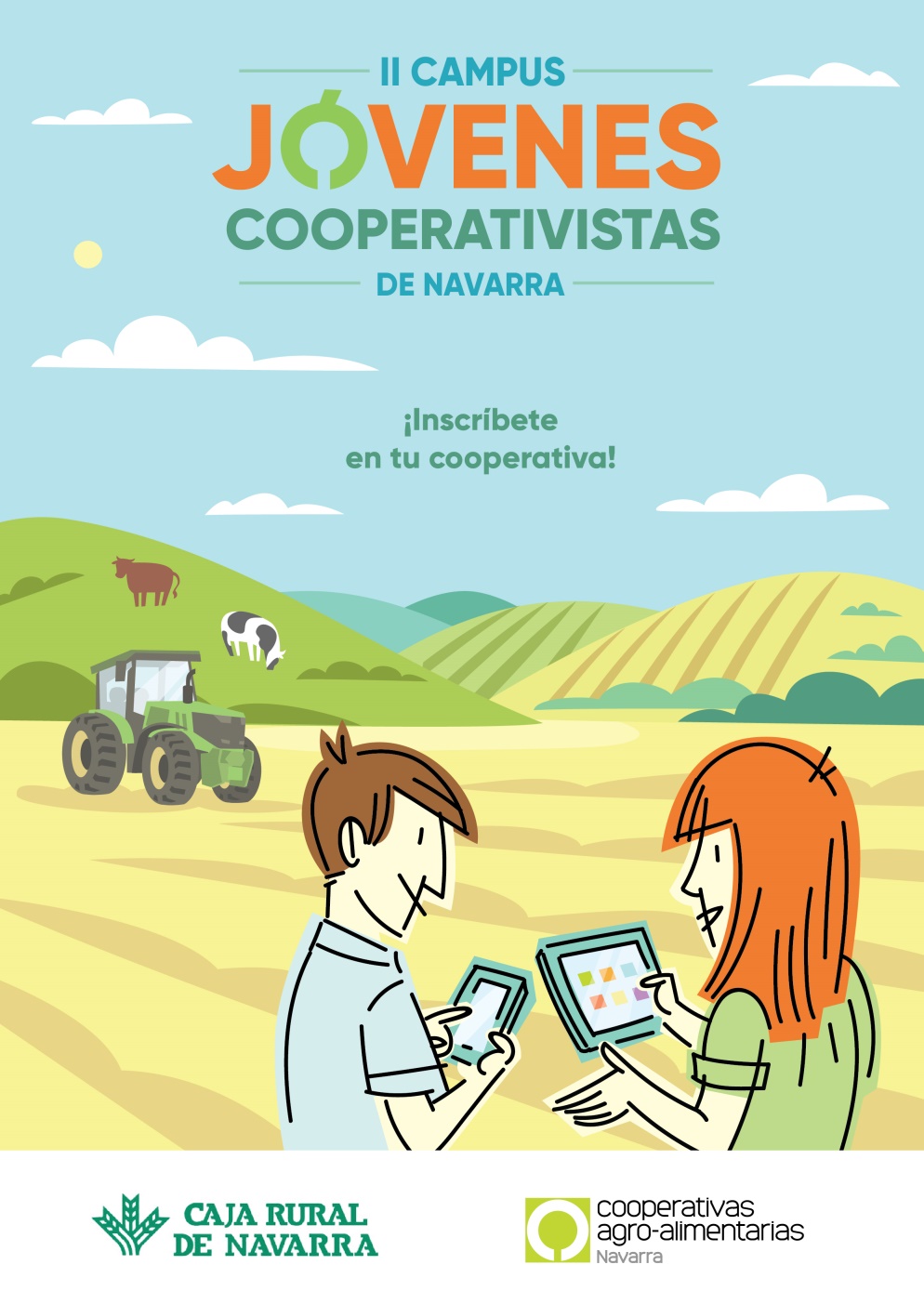 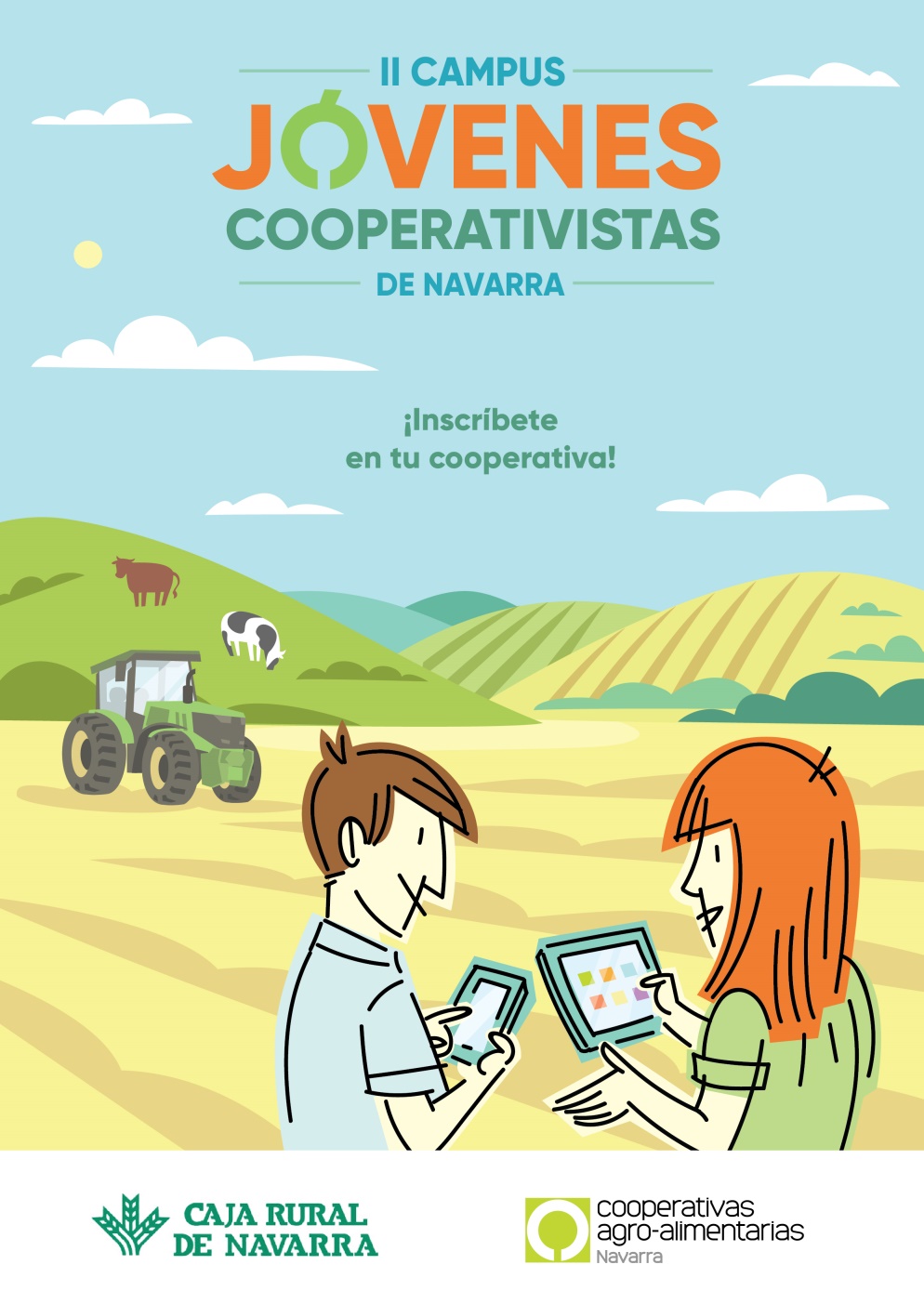 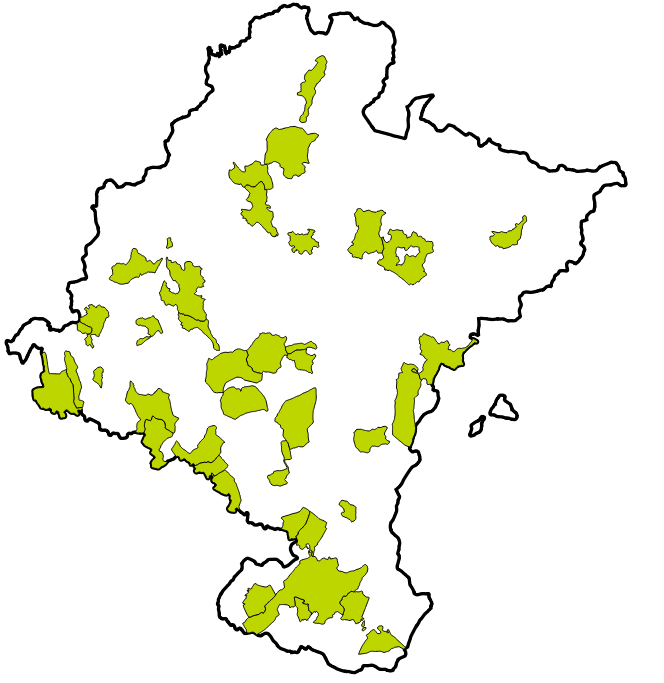 I Campus: 15 y 16 de marzo de 2018
II Campus: 28 de febrero y 1 de marzo de 2019
III Campus: 13 y 14 de febrero de 2020
96 jóvenes
46 municipios
Campus jóvenes
Campus jóvenes
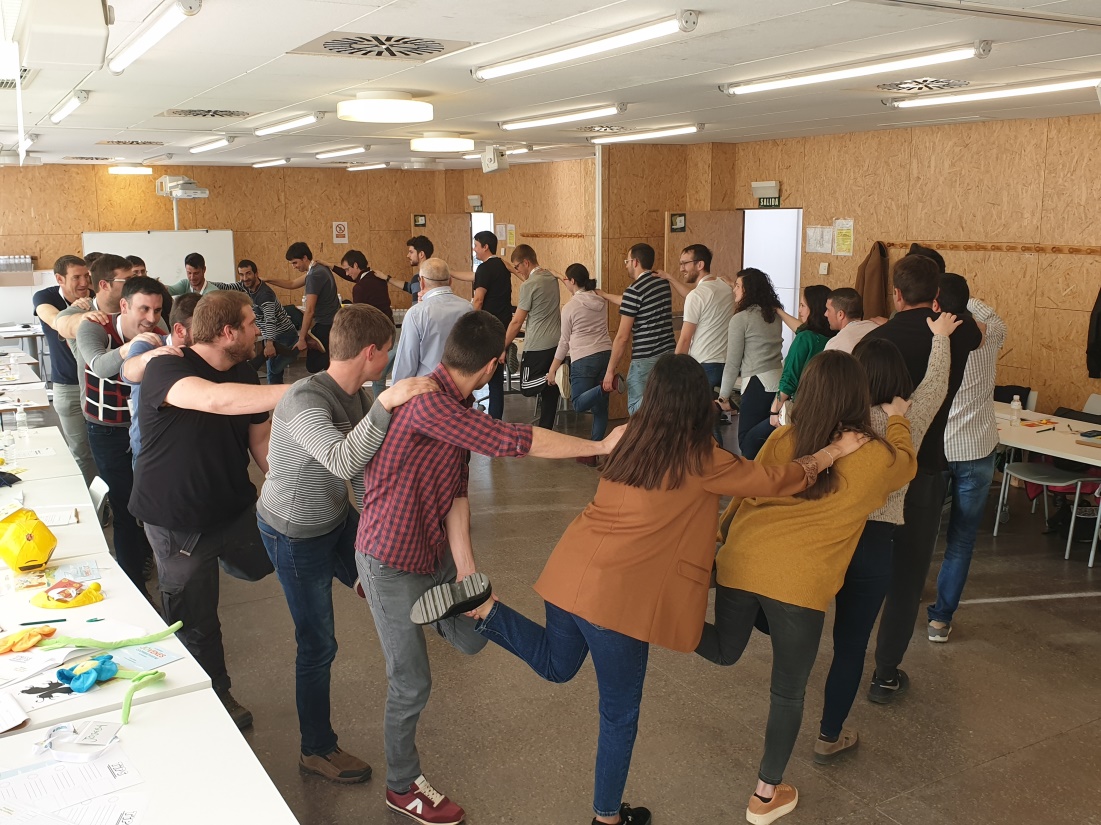 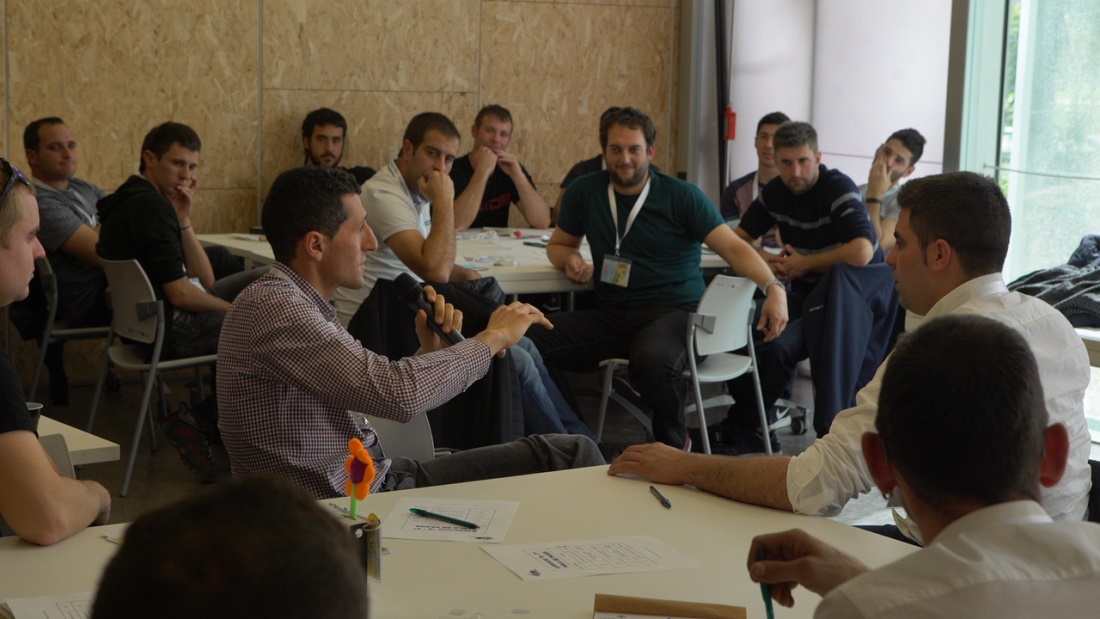 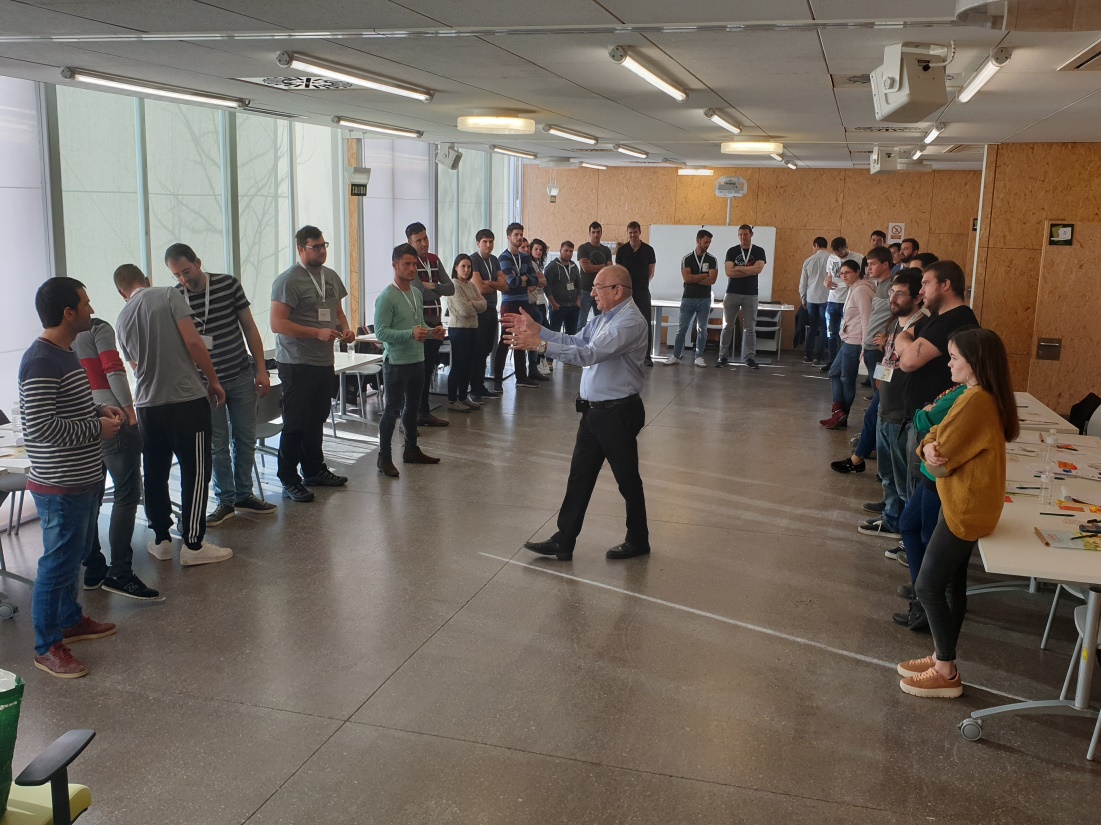 Campus jóvenes
Campus jóvenes
Campus jóvenes
Campus jóvenes
Campus jóvenes
Campus jóvenes
Campus jóvenes
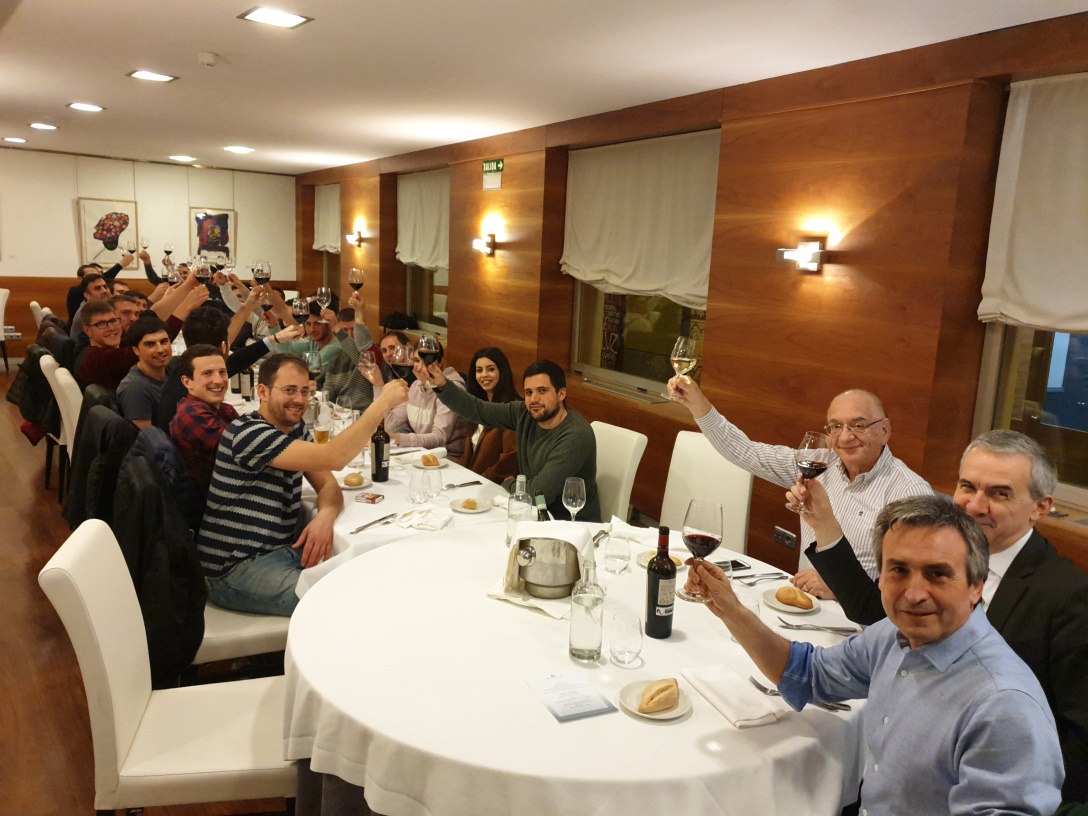 Campus jóvenes
Campus jóvenes
Campus jóvenes
Campus jóvenes
Campus jóvenes
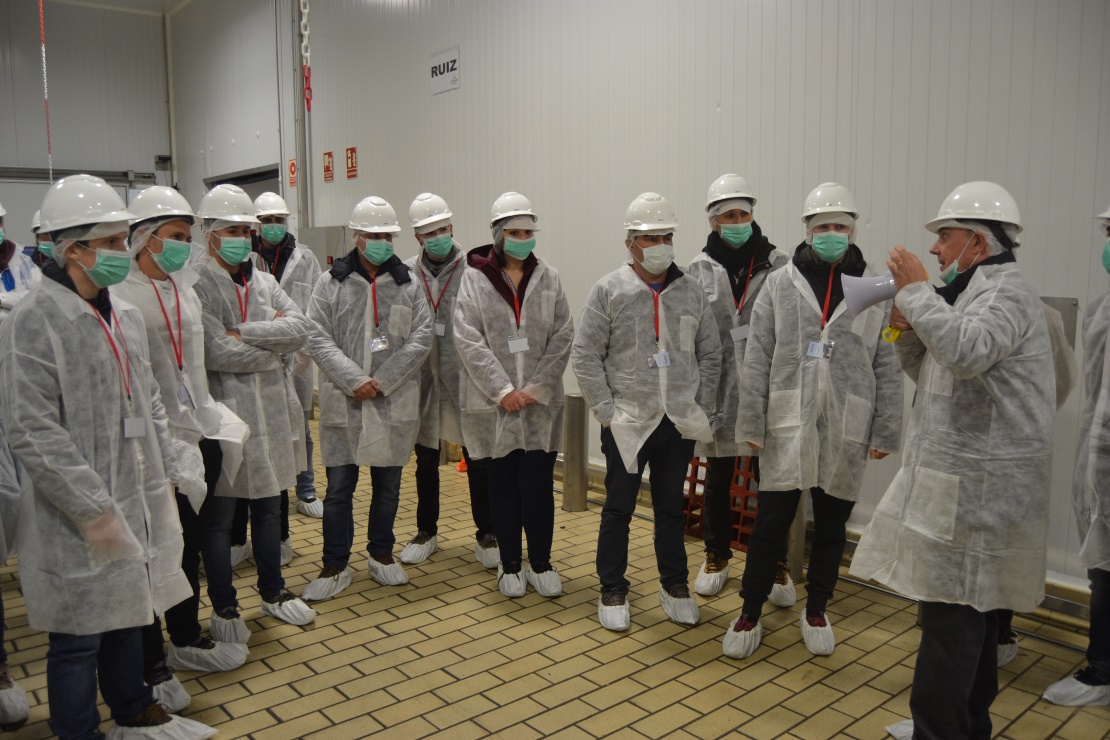 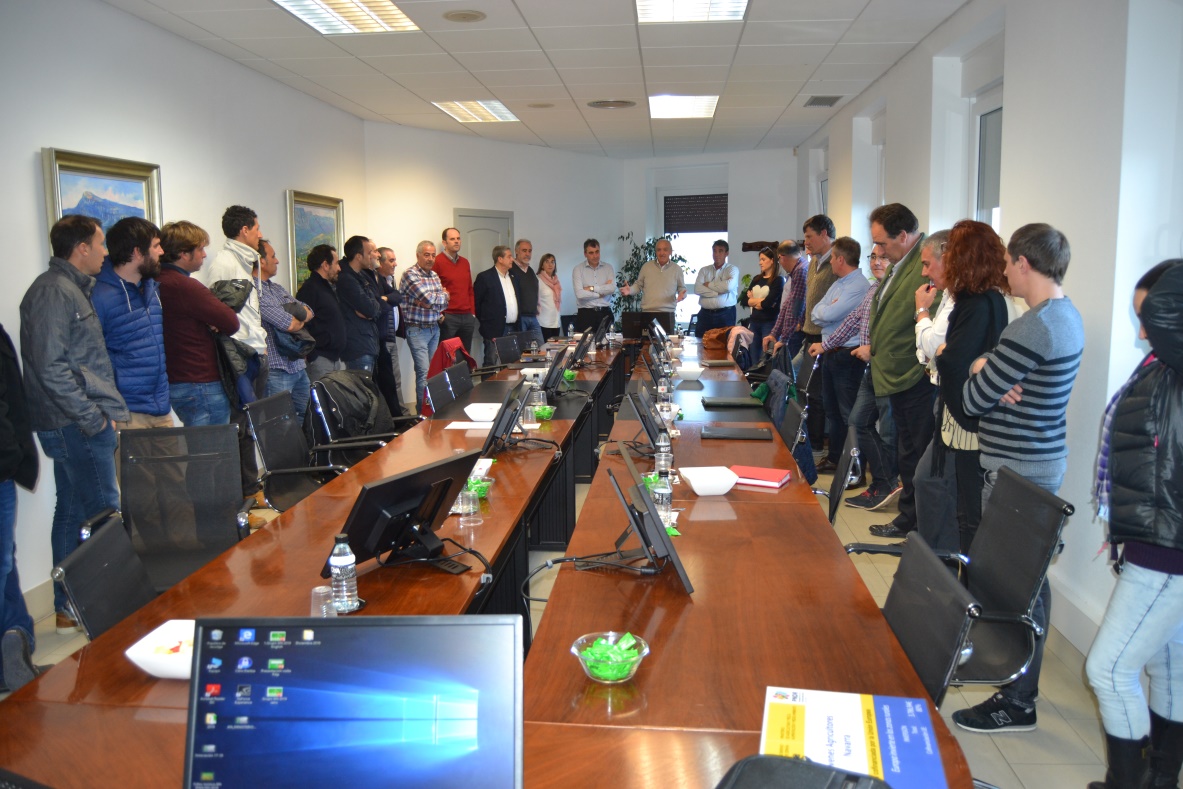 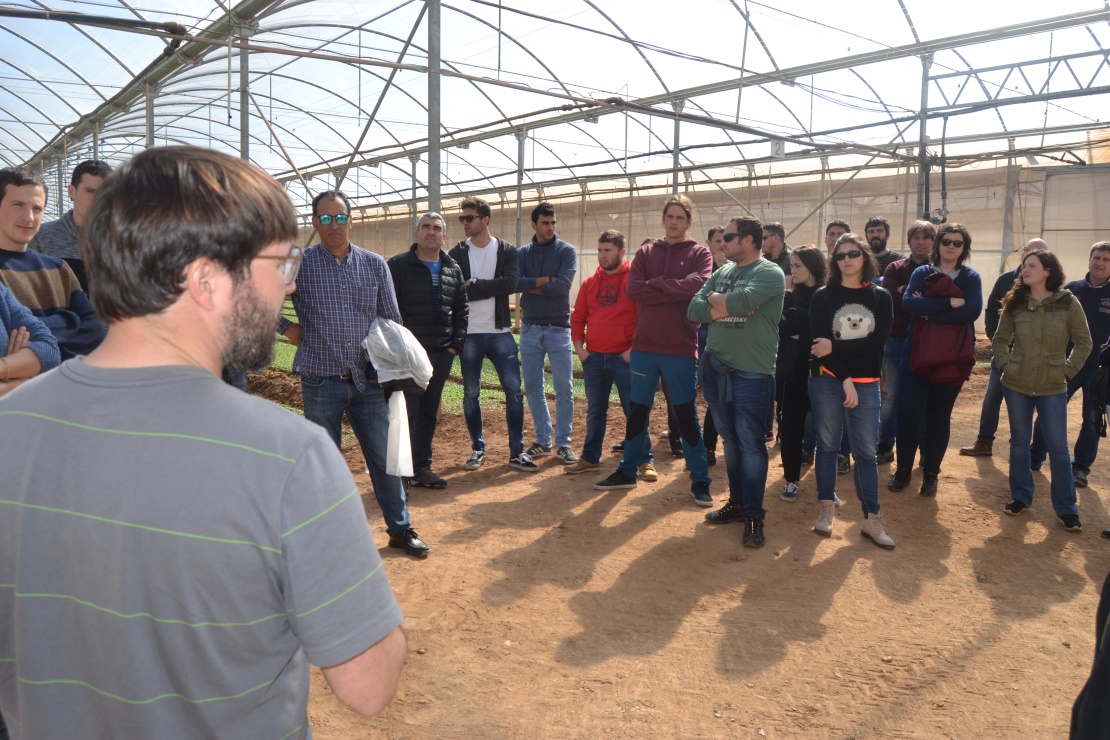 Campus jóvenes
ACTUACIONES
Campus de Jóvenes Cooperativistas
Campaña Agroalimentador@s
Grupo de Trabajo jóvenes cooperativistas
Ciudadanía eurorregional
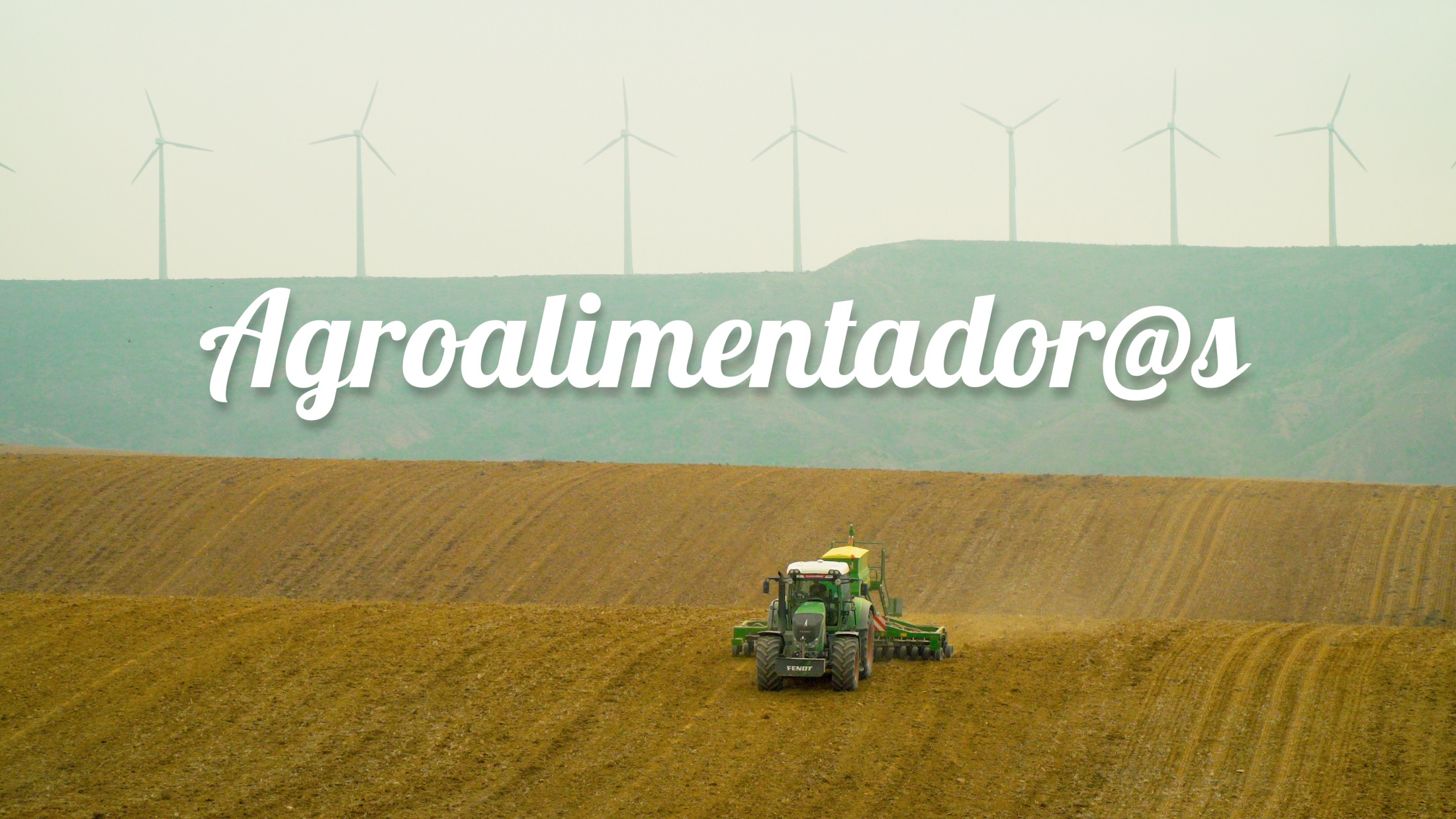 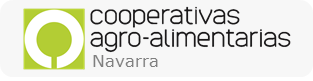 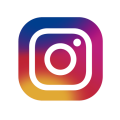 Con la financiación del Servicio Navarro de Empleo – Nafar Lansare
agroalimentadores
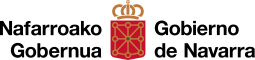 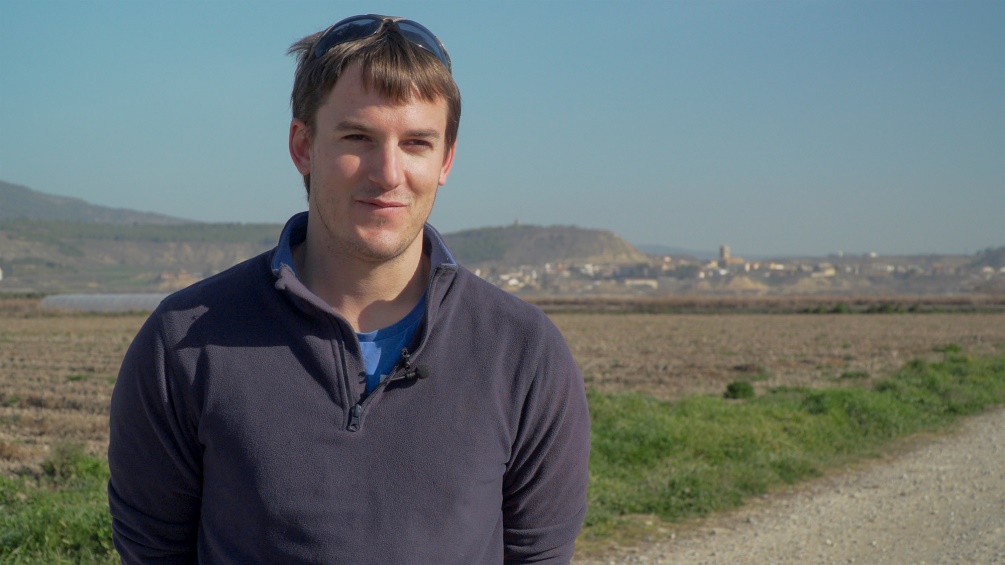 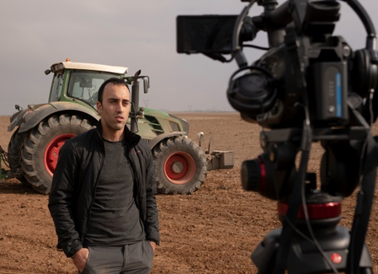 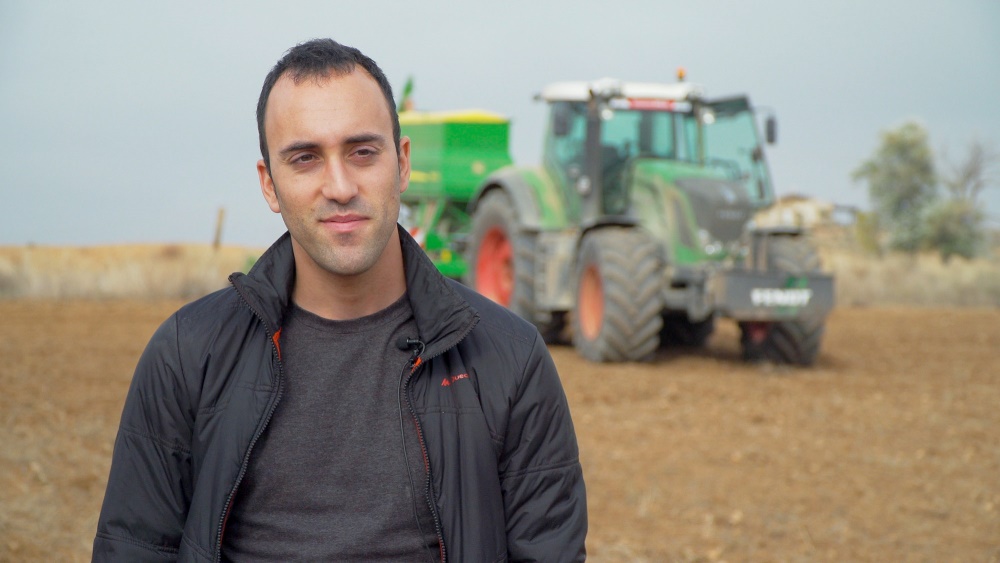 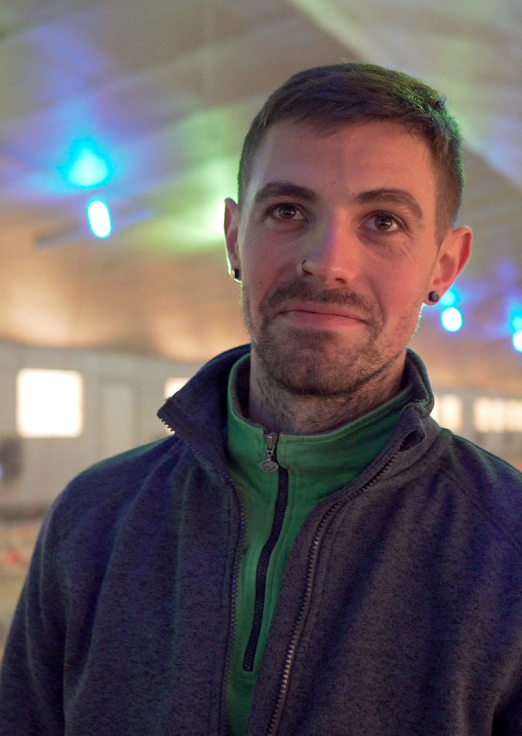 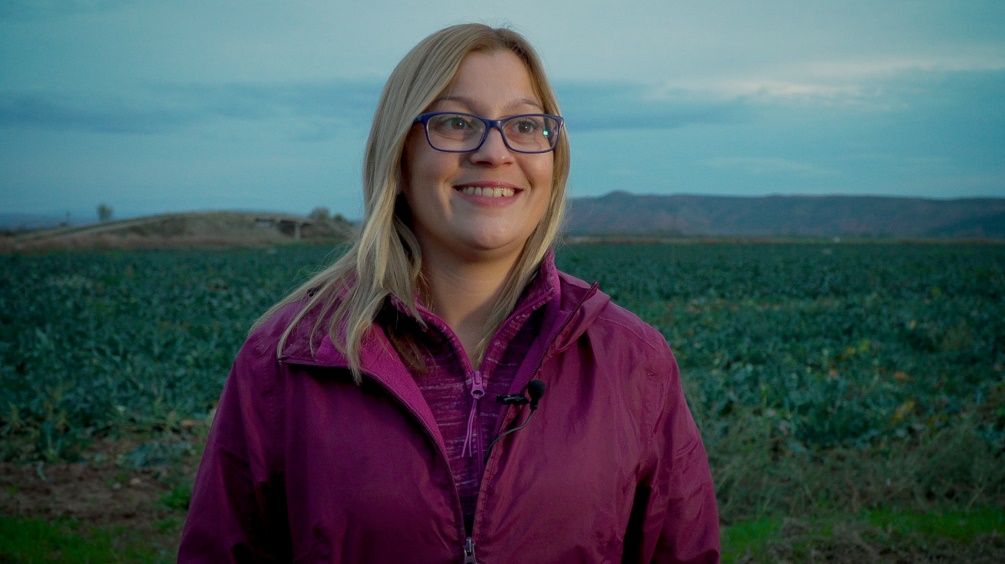 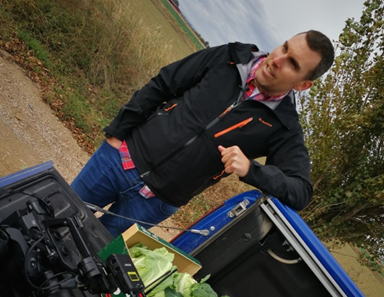 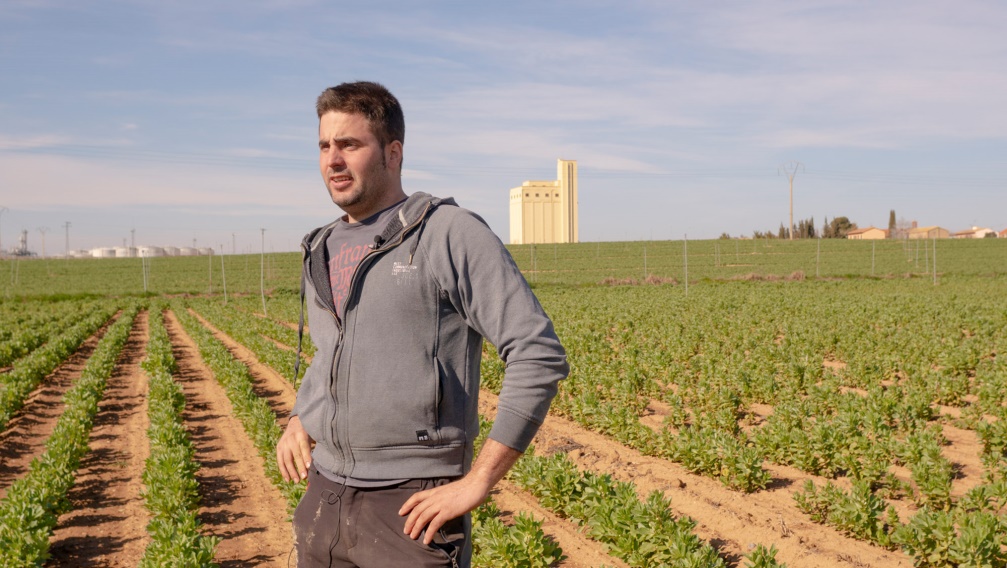 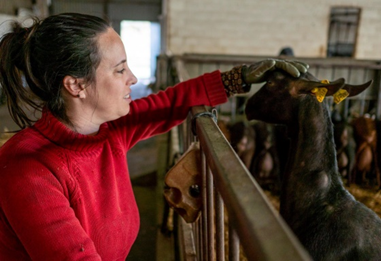 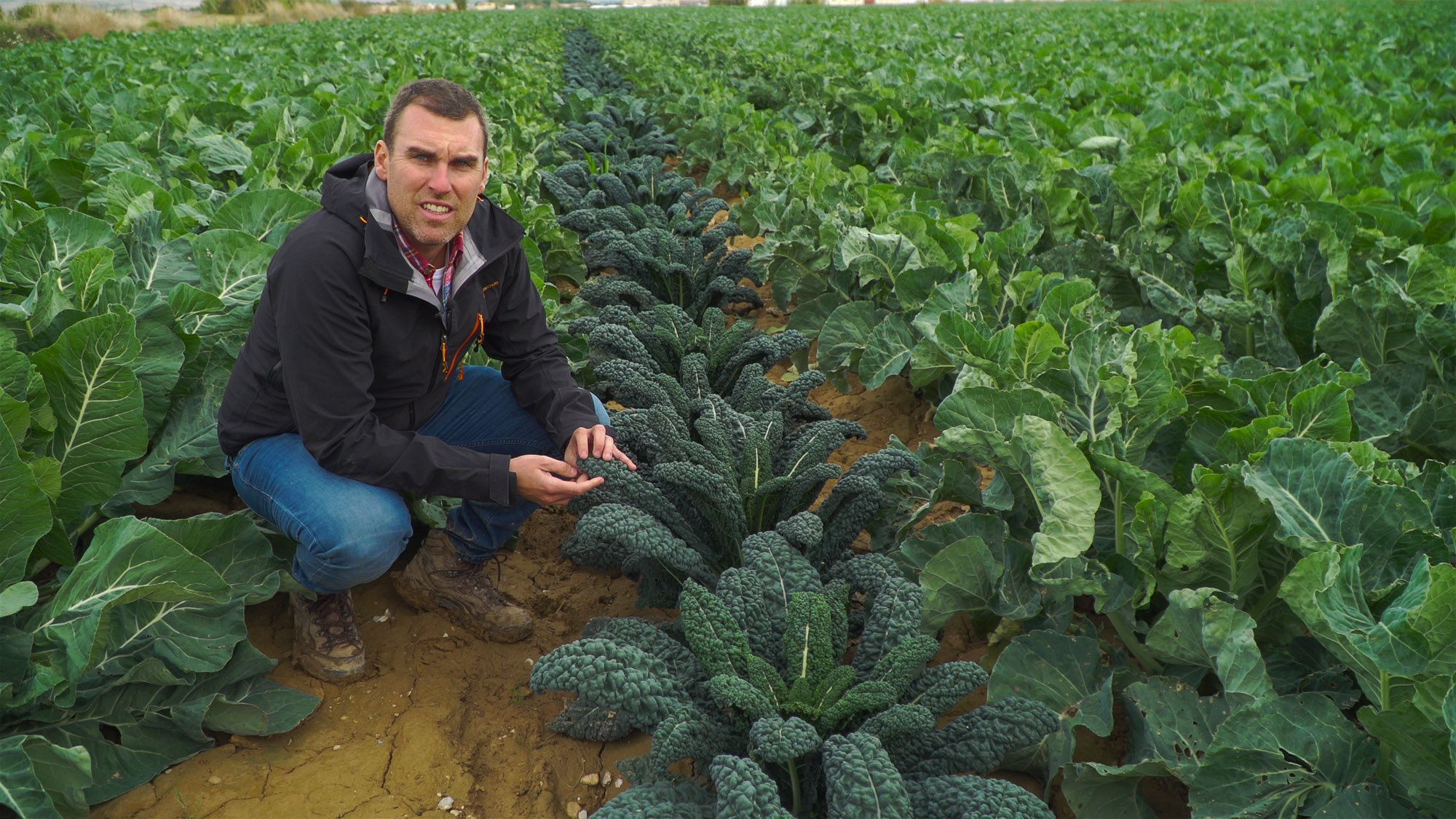 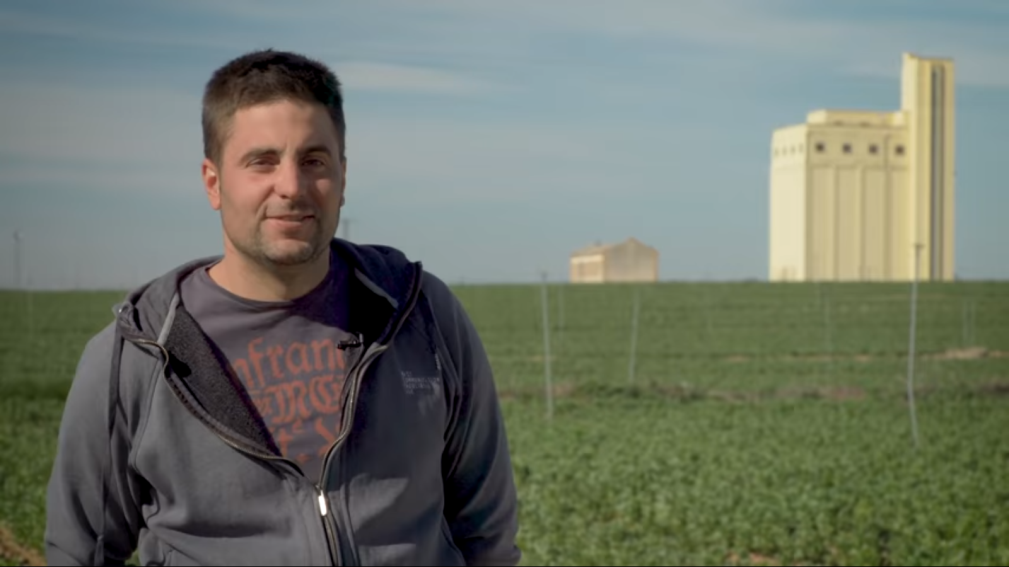 Agroalimentador@s
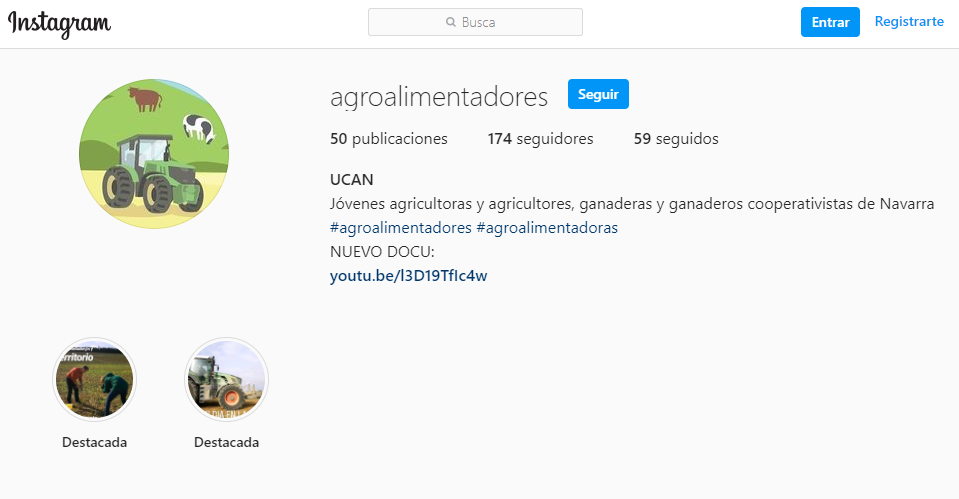 Agroalimentador@s
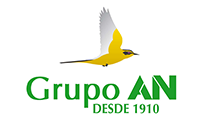 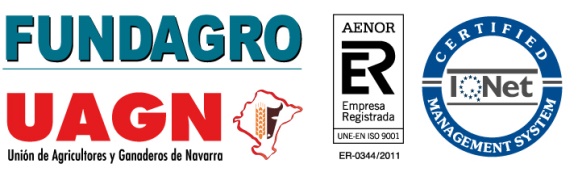 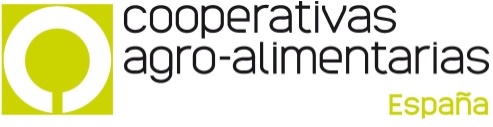 Entidadescolaboradoras
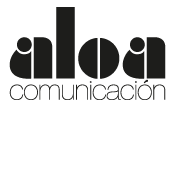 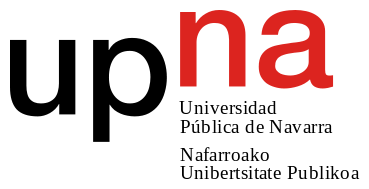 Agroalimentador@s
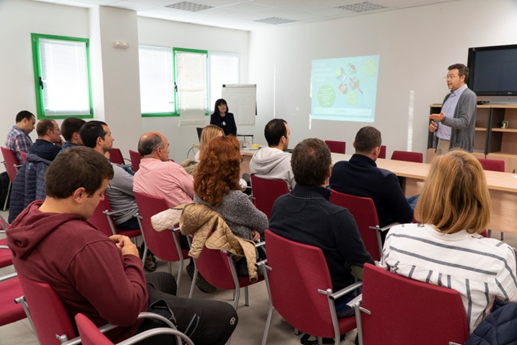 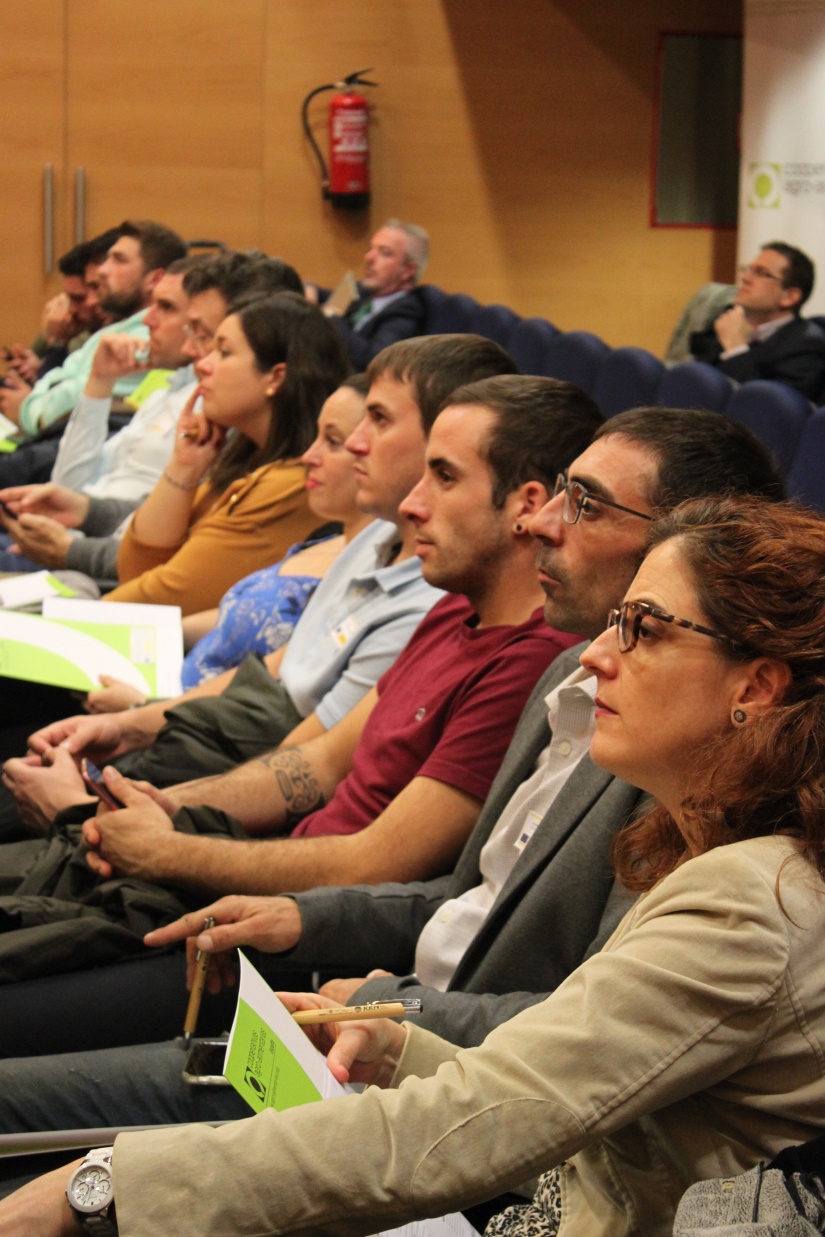 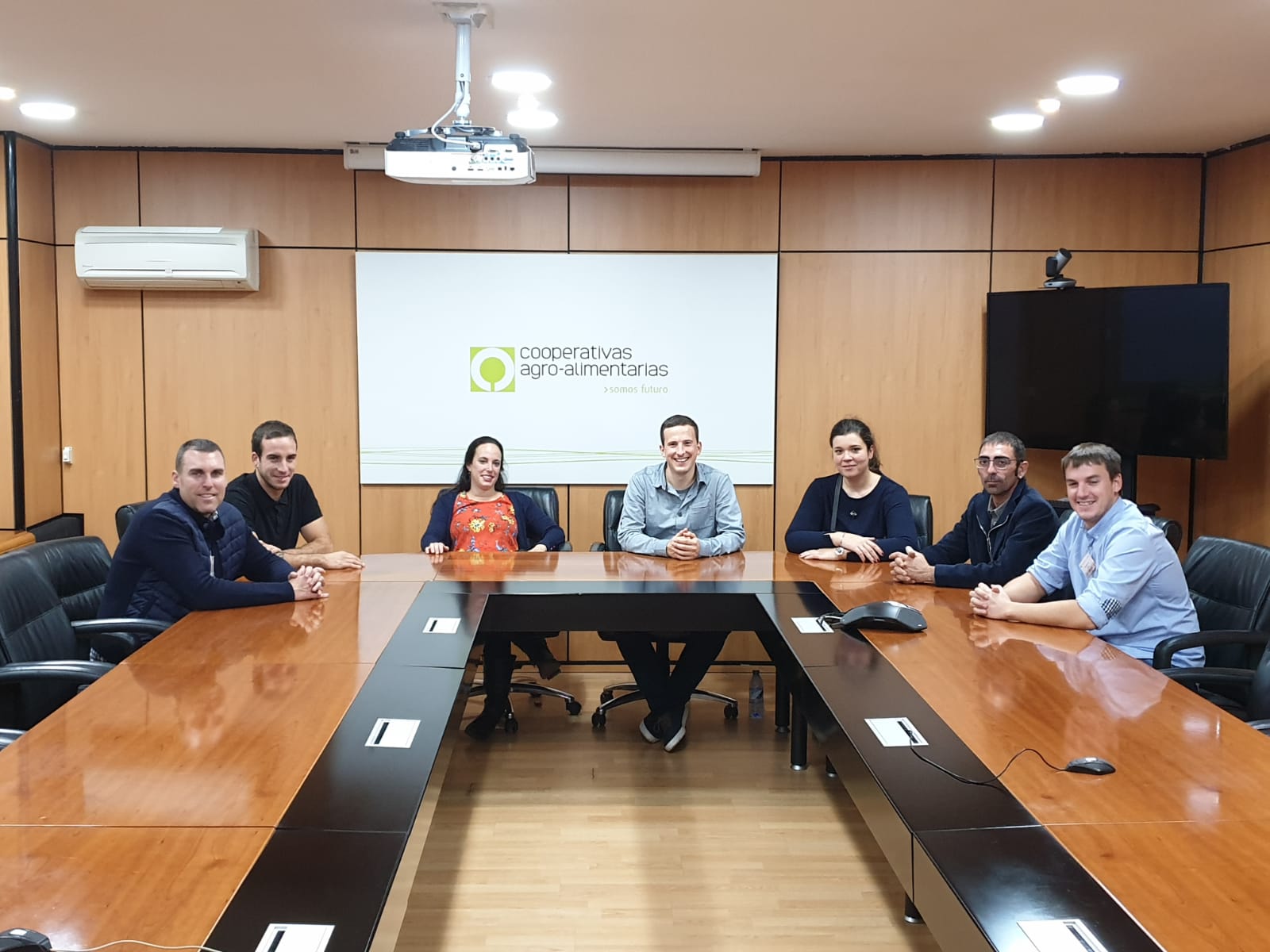 Agroalimentador@s
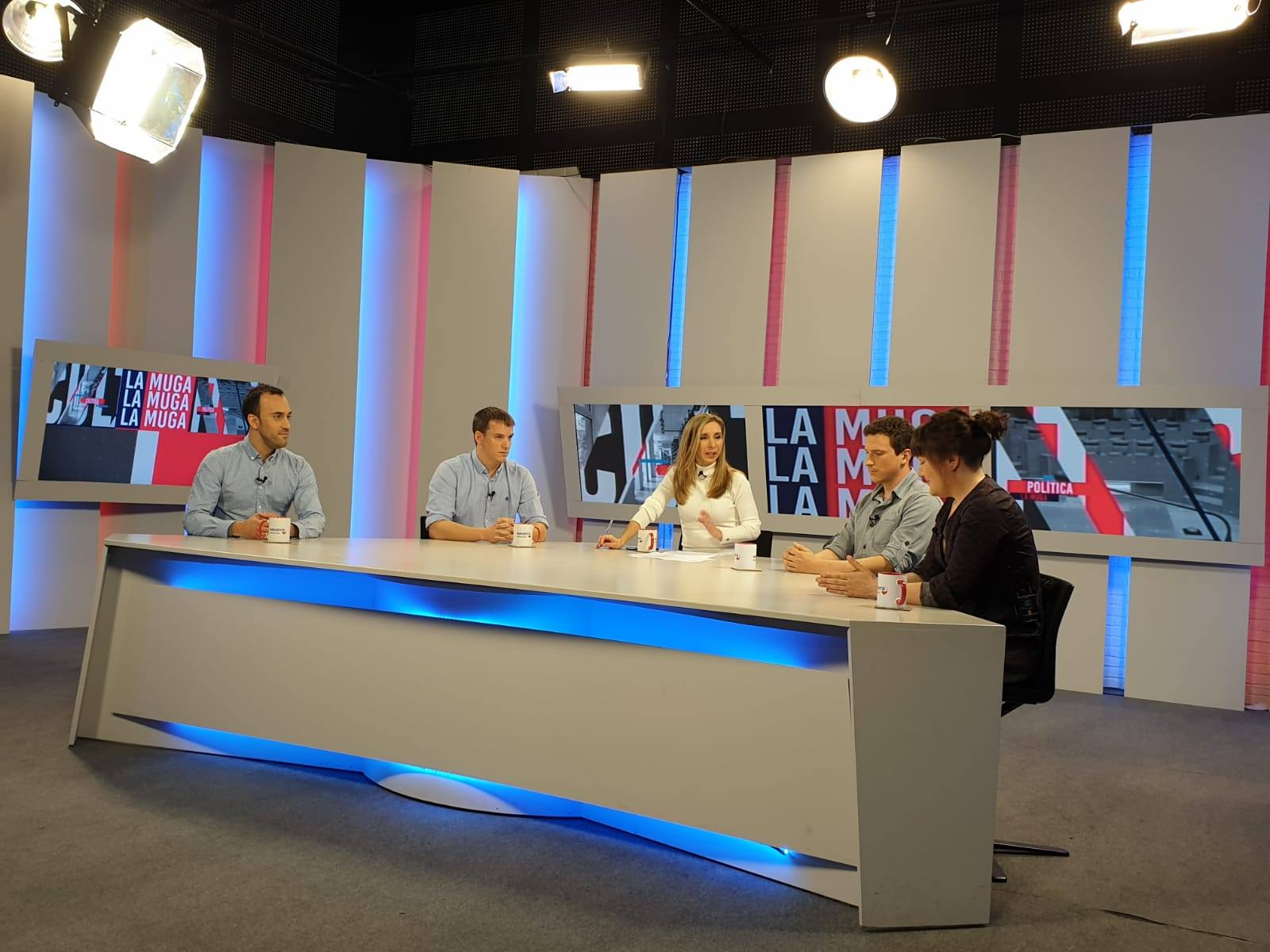 ACTUACIONES
Campus de Jóvenes Cooperativistas
Campaña Agroalimentador@s
Grupo de Trabajo jóvenes cooperativistas
Ciudadanía eurorregional
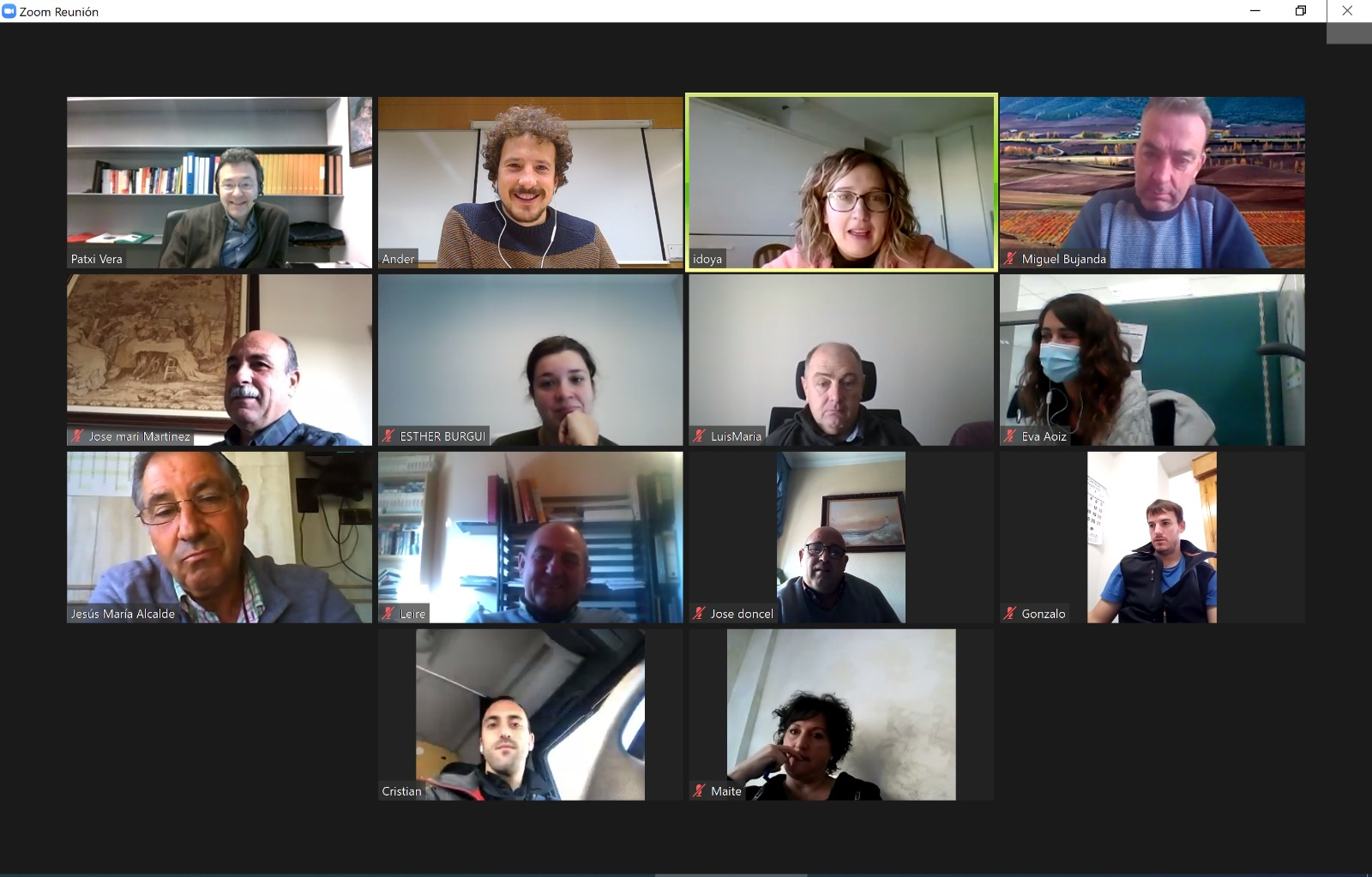 ACTUACIONES
Campus de Jóvenes Cooperativistas
Campaña Agroalimentador@s
Grupo de Trabajo jóvenes cooperativistas
Ciudadanía eurorregional
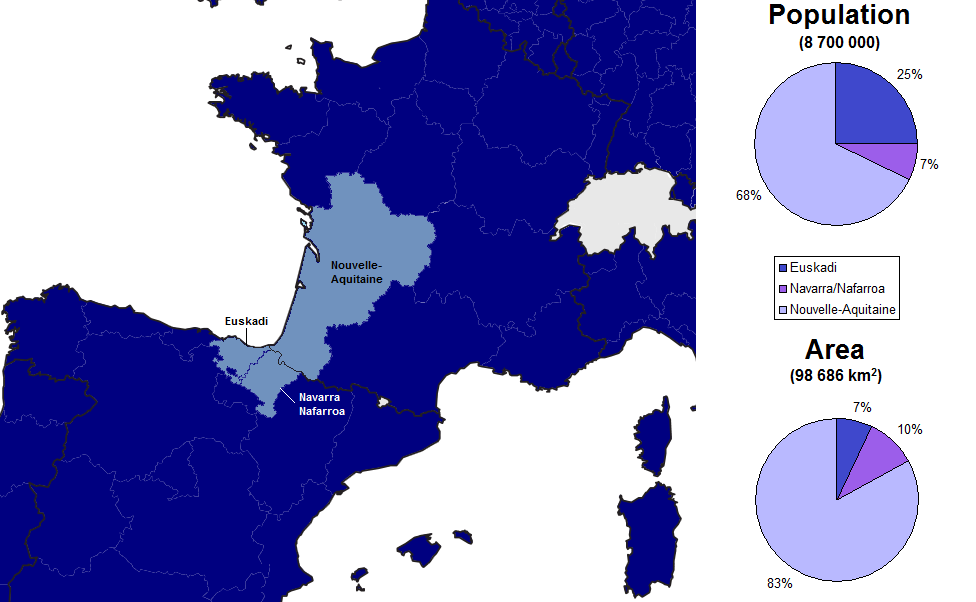